МАРКЕТИНГ ТЕРРИТОРИЙопыт и возможности
Константин ГАРАНИН
Руководитель Центра территориального маркетинга 
Куратор курса «Маркетинг территорий»
Высшая школа маркетинга и развития бизнеса НИУ ВШЭ
АКТУАЛЬНОСТЬ МАРКЕТИНГА МЕСТ
КОГДА У ТЕРРИТОРИИ ПОЯВЛЯЮТСЯ ГЛОБАЛЬНЫЕ ЗАДАЧИ И АМБИЦИИ
© 2016 Константин ГАРАНИН				MARKETINGPLACE.RU | МАРКЕТИНГМЕСТ.РФ
ЦЕЛИ ТЕРРИТОРИИ
БОРЬБА ЗА ЖИТЕЛЯ И МИГРАНТОВ

БОРЬБА ЗА ИНВЕСТИЦИИ / БИЗНЕС

БОРЬБА ЗА КАПИТАЛИЗАЦИЮ МЕСТА

РАЗВИТИЕ ЭКСПОРТНОГО ПОТЕНЦИАЛА

БОРЬБА ЗА ВНИМАНИЕ ВЛАСТЕЙ

ЛИЧНЫЕ АМБИЦИИ «СОБСТВЕННИКА»
© 2016 Константин ГАРАНИН				MARKETINGPLACE.RU | МАРКЕТИНГМЕСТ.РФ
ПИРАМИДА МЕРКЕТИНГА МЕСТ
© 2016 Константин ГАРАНИН				MARKETINGPLACE.RU | МАРКЕТИНГМЕСТ.РФ
СТРАТЕГИИ МЕСТА И ТУРИЗМА
ПОЛИТИЧЕСКАЯ СТАБИЛЬНОСТЬ

---------------------------------------------

…

---------------------------------------------

…
© 2016 Константин ГАРАНИН				MARKETINGPLACE.RU | МАРКЕТИНГМЕСТ.РФ
СТРАТЕГИИ МЕСТА И ТУРИЗМА
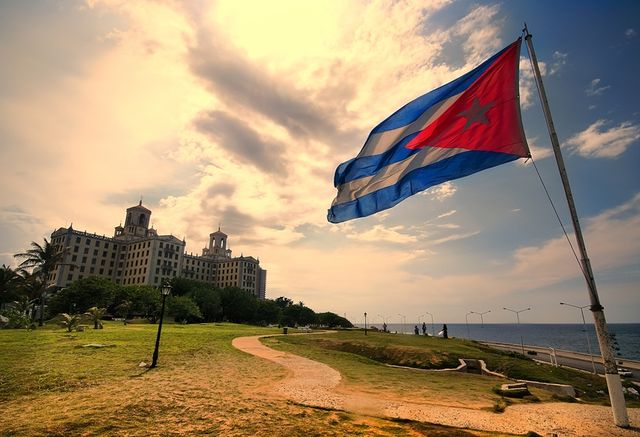 © 2016 Константин ГАРАНИН				MARKETINGPLACE.RU | МАРКЕТИНГМЕСТ.РФ
СТРАТЕГИИ МЕСТА И ТУРИЗМА
СНИЖЕНИЕ ЗАТРАТ НА СОДЕРЖАНИЕ

---------------------------------------------

ДЕУРБАНИЗАЦИЯ / ПРИРОДНЫЕ ЗОНЫ

---------------------------------------------

ЭКО-ТУРИЗМ
© 2016 Константин ГАРАНИН				MARKETINGPLACE.RU | МАРКЕТИНГМЕСТ.РФ
СТРАТЕГИИ МЕСТА И ТУРИЗМА
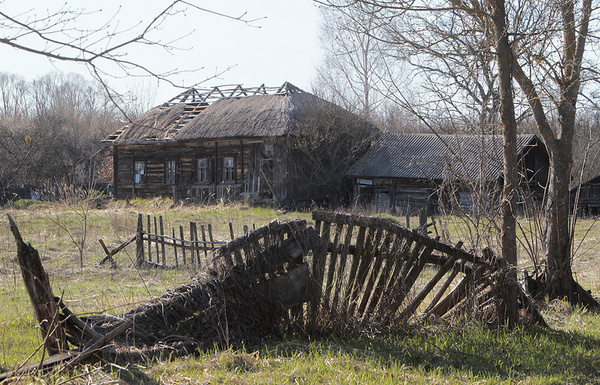 © 2016 Константин ГАРАНИН				MARKETINGPLACE.RU | МАРКЕТИНГМЕСТ.РФ
СТРАТЕГИИ МЕСТА И ТУРИЗМА
РОСТ КАПИТАЛИЗАЦИИ ГОРОДА

---------------------------------------------

ФОРМИРОВАНИЕ КРЕАТИВНЫХ КЛАСТЕРОВ

---------------------------------------------

КУЛЬТУРНЫЙ СОБЫТИЙНЫЙ И 
ДЕЛОВОЙ ТУРИЗМ
© 2016 Константин ГАРАНИН				MARKETINGPLACE.RU | МАРКЕТИНГМЕСТ.РФ
СТРАТЕГИИ МЕСТА И ТУРИЗМА
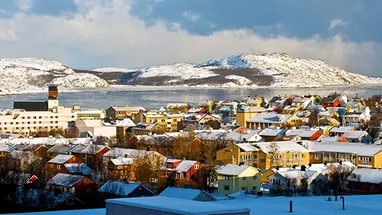 © 2016 Константин ГАРАНИН				MARKETINGPLACE.RU | МАРКЕТИНГМЕСТ.РФ
СТРАТЕГИИ МЕСТА И ТУРИЗМА
СОХРАНЕНИЕ ТРУДОВОГО ПОТЕНЦИАЛА

---------------------------------------------

ДОСТОПРИМЕЧАТЕЛЬНОСТИ ДЛЯ МЕСТНЫХ

---------------------------------------------

«НУЖНОЕ МЕСТО»
© 2016 Константин ГАРАНИН				MARKETINGPLACE.RU | МАРКЕТИНГМЕСТ.РФ
СТРАТЕГИИ МЕСТА И ТУРИЗМА
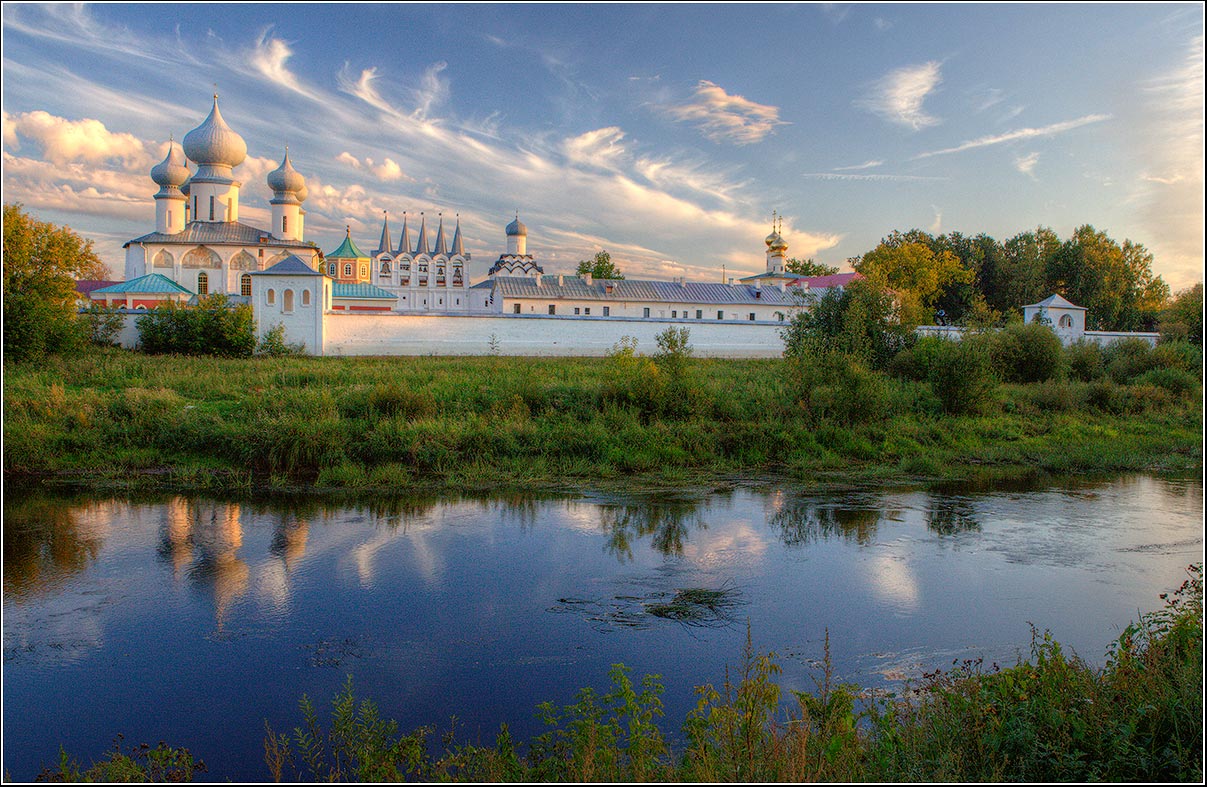 © 2016 Константин ГАРАНИН				MARKETINGPLACE.RU | МАРКЕТИНГМЕСТ.РФ
КЛЮЧЕВЫЕ ПРОБЛЕМЫ
ТУРИЗМ РАДИ ТУРИЗМА
ТУРИЗМ ПРОТИВ НАСЕЛЕНИЯ
КУЛЬТУРА ЧУЖАКОВ ДЛЯ ЧУЖАКОВ
ОСЕДЛАТЬ ЧУЖОЙ МЕЙНСТРИМ
ОТЧЕТНЫЙ СОБЫТИЙНЫЙ МАРКЕТИНГ
© 2016 Константин ГАРАНИН				MARKETINGPLACE.RU | МАРКЕТИНГМЕСТ.РФ
ОПЫТ БЕЛОЙ ХОЛУНИЦЫ
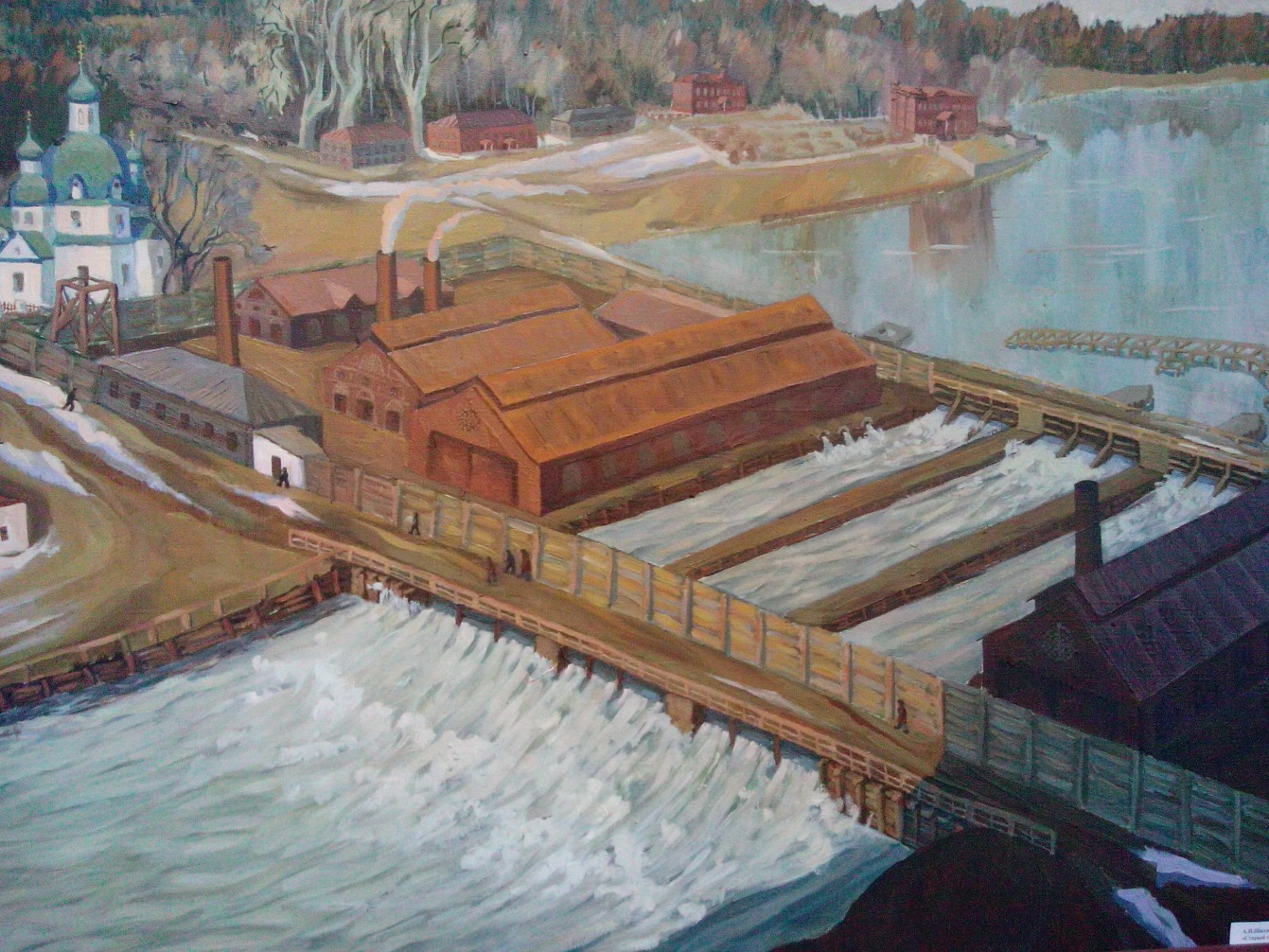 © 2016 Константин ГАРАНИН				MARKETINGPLACE.RU | МАРКЕТИНГМЕСТ.РФ
ОПЫТ БЕЛОЙ ХОЛУНИЦЫ
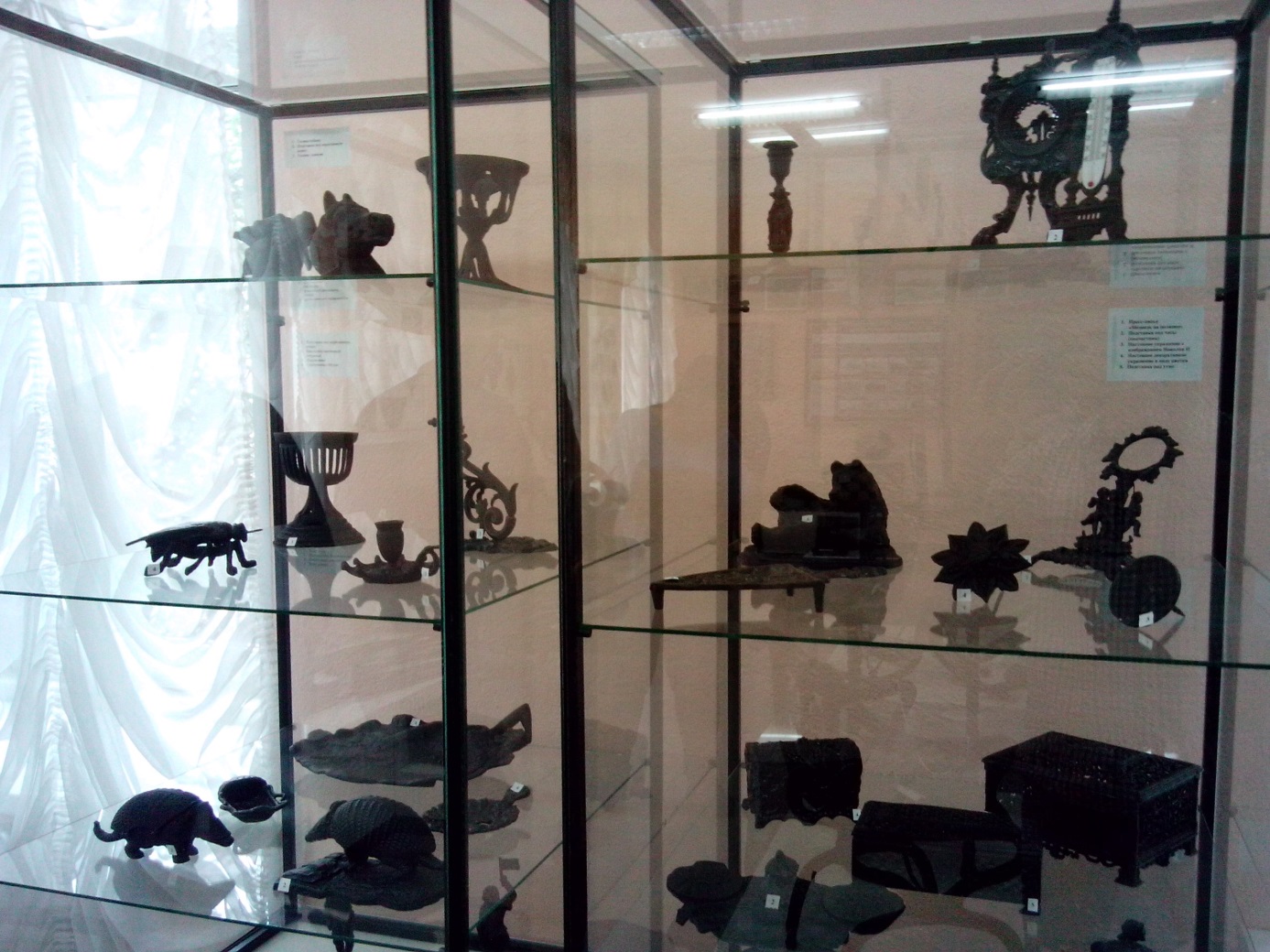 © 2016 Константин ГАРАНИН				MARKETINGPLACE.RU | МАРКЕТИНГМЕСТ.РФ
ЗАДАЧИ ВЛАДЕЛЬЦА
ЧЕТКИЕ ИЗМЕРИМЫЕ ВНЕШНИЕ ЦЕЛИ

БРИФ

ОТКРЫТОЕ ПРОЕКТИРОВАНИЕ

СИСТЕМНОЕ ВНЕДРЕНИЕ

ОБЕСПЕЧЕНИЕ ПРЕЕМСТВЕННОСТИ
© 2016 Константин ГАРАНИН				MARKETINGPLACE.RU | МАРКЕТИНГМЕСТ.РФ
ОПЫТ СОСНОВОГО БОРА
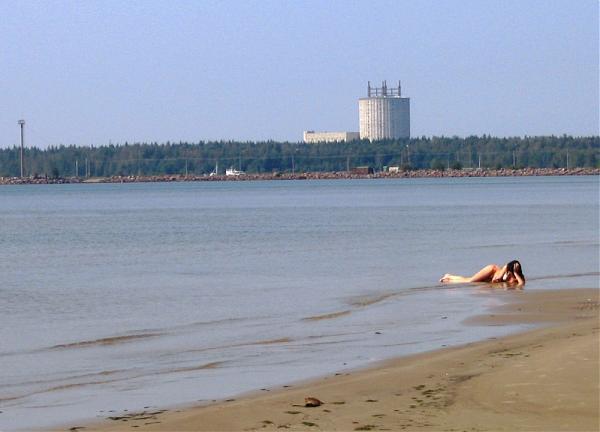 © 2016 Константин ГАРАНИН				MARKETINGPLACE.RU | МАРКЕТИНГМЕСТ.РФ
ОПЫТ ТОРЖКА
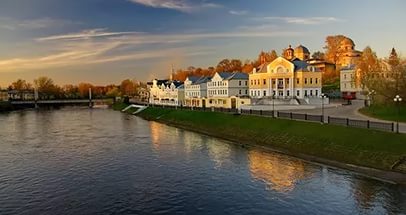 © 2016 Константин ГАРАНИН				MARKETINGPLACE.RU | МАРКЕТИНГМЕСТ.РФ
ОПЫТ РОЗА ХУТОР
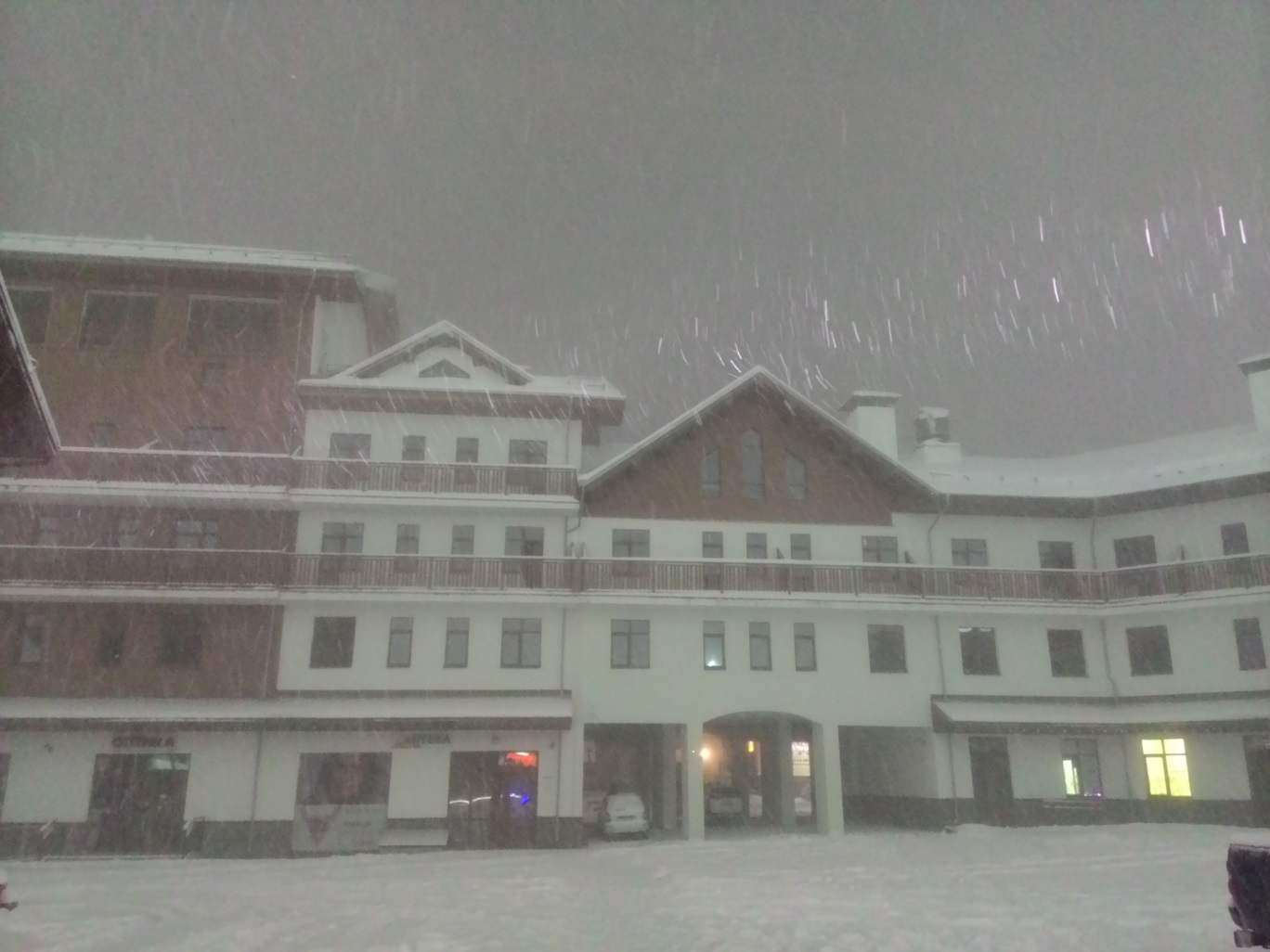 © 2016 Константин ГАРАНИН				MARKETINGPLACE.RU | МАРКЕТИНГМЕСТ.РФ
ИНСТРУМЕНТЫ
ДЕЛЕГИРОВАНИЕ РЕСУРСОВ

РАБОТА С СООБЩЕСТВАМИ / НИШАМИ

РАЗВИТИЕ КРЕАТИВНЫХ ЭКОНОМИК
© 2016 Константин ГАРАНИН				MARKETINGPLACE.RU | МАРКЕТИНГМЕСТ.РФ
СПАСИБО ЗА ВНИМАНИЕ!


КОНСТАНТИН ГАРАНИН


GARANIN@MARKETINGPLACE.RU
WWW.MARKETINGPLACE.RU
+7-926-700-95-61